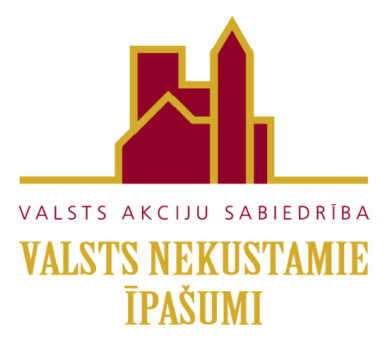 Ziņo:
Projektu vadītāja Helēna Stare
Daugavpils, 2013.gada 7.februāris
1
Par VNĪ – mērķis
1. Valsts vajadzību nodrošināšana ar atbilstošām telpām un kvalitatīvu servisu 


2. Efektīva valsts nekustamo īpašumu pārvaldīšana:
     -  iznomāšana
     -  apsaimniekošana
     -  atsavināšana
     -  būvniecība
2
Būtiskie saimnieciskie rādītāji – NĪ portfelis
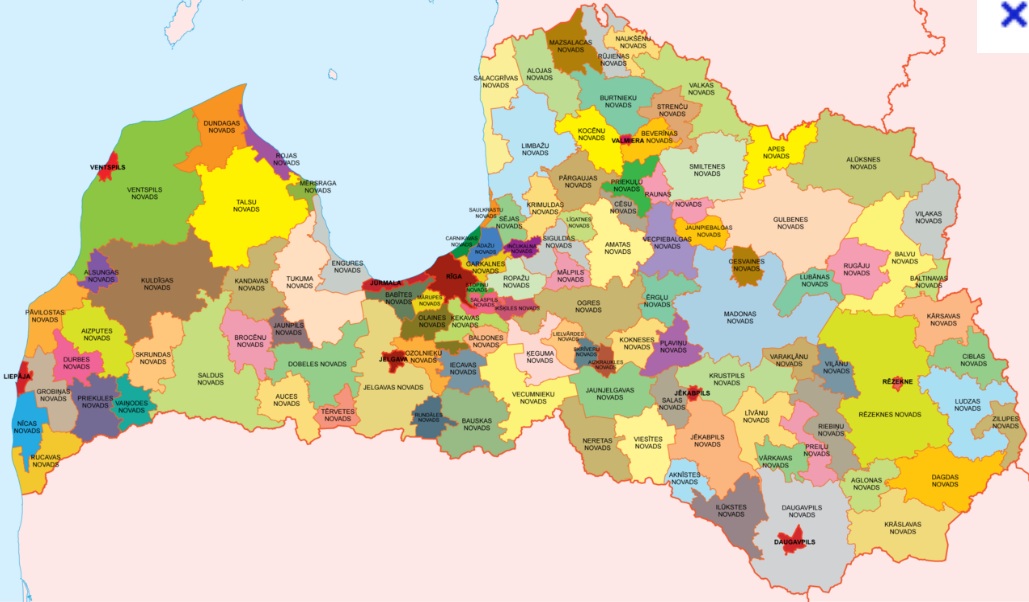 KOPĀ
4383
91
48
108
65
604
Karte – no Andreja
140
123
53
169
148
60
147
1689
3
VNĪ objekti – daudzveidība
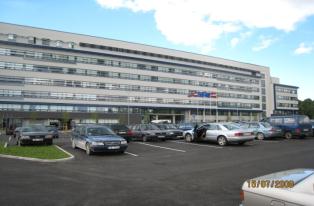 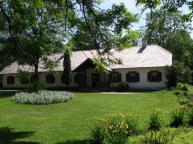 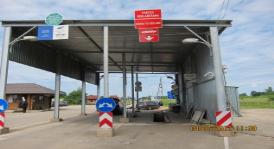 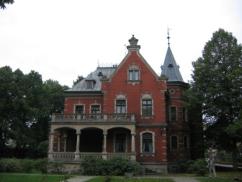 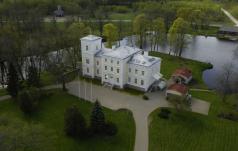 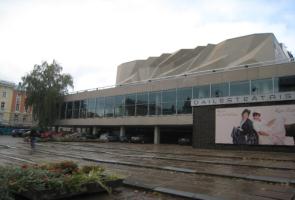 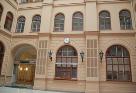 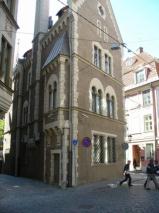 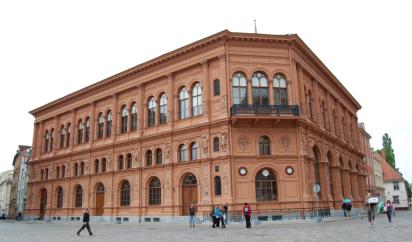 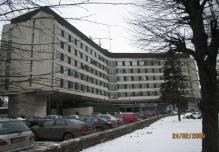 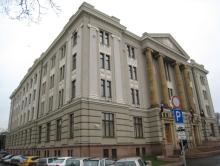 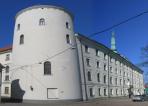 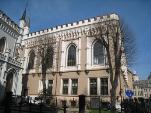 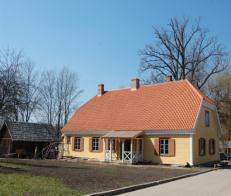 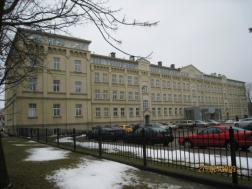 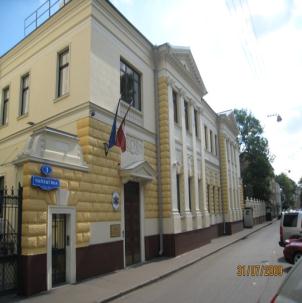 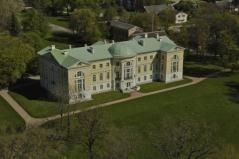 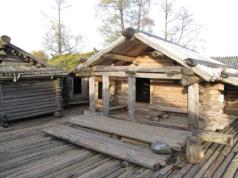 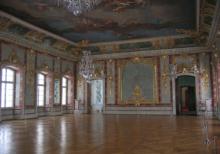 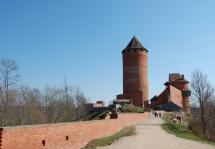 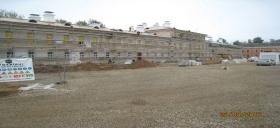 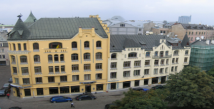 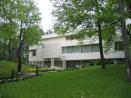 4
Daugavpils cietoksnis
VNĪ: 27 objekti

Uzturēšanas darbi no 1999.gada

Valsts policijas Latgales reģiona pārvalde
5
VNĪ objekti – būvniecības stadijā
Valsts policijas Latgales reģiona pārvaldes, t.sk. Īslaicīgās aizturēšanas izolatora, būvniecība un rekonstrukcija Daugavpils cietokšņa teritorijā
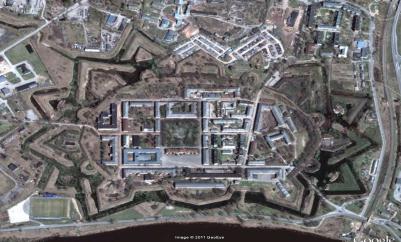 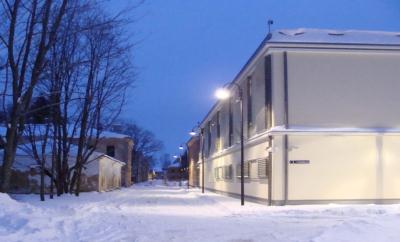 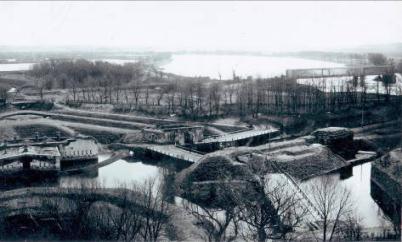 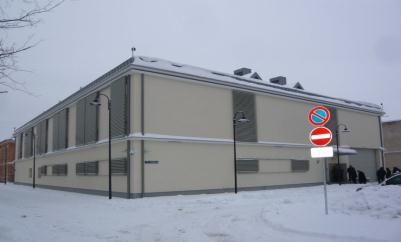 6
Koncepcijas projekts par Daugavpils cietokšņa turpmākās attīstības perspektīvām un to finansēšanas modeļiem
Valdības uzdevums – 1.07.2013.
Sadarbojoties ar īpašniekiem & ieinteresētajām pusēm
Kopēja vīzija un konkrēti risinājumi VNĪ pārvaldīšanā esošajiem objektiem
7
Diskusija «Daugavpils cietokšņa attīstības perspektīvas»
Kopīgs darbs un kopēja vīzija

Konkrēta rīcība ar VNĪ objektiem

Paneļdiskusija un darbs grupās
8
Paldies par uzmanību un ražīgu darba dienu!
9